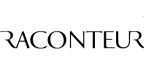 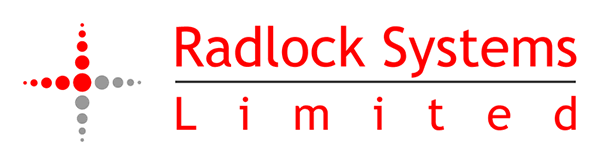 FUTURE OF CONSTRUCTION 
Top 8 Innovations Changing the way the industry works - 2016
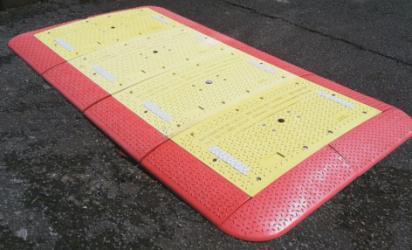 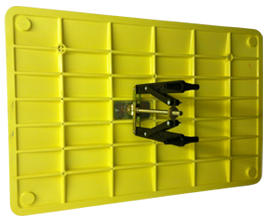 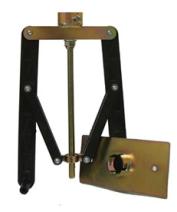 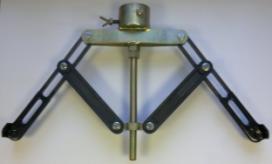 Presented by:Stephen Hilton
Wish List
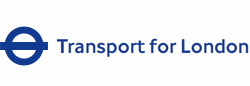 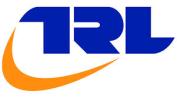 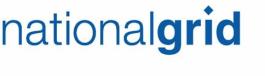 RADLOCK - A viable option to Steel Road Plates
Lightweight Carriageway System – 2 Man Lift
No Heavy Specialist Lifting Equipment required on site
Road Plates to be rigidly fixed to the road surface
Must be made from suitable material with an appropriate skid resistant surface
Installation must not present a hazard to cyclist or motorcyclists
Must have a 44tonne Maximum Vehicle Weight capacity
Must improve time spent installing and removing from site
Capable of managing vehicles up to a speed of 30mph
To improve noise levels to an acceptable level when in use
Easily stored away when not in use
High visibility in all conditions to warn all types of traffic
Must withstand a cyclic loading for at least 2 years without failure in normal use
Road plate must be lifted in a safe manner and must have no sharp edges or protrusions as well as a safe method of carrying the road plates so not to injure hands, fingers etc.
When under loads, the road plate must not deflect more than 45mm, and permanent set must not exceed 2mm
When road plates can be used
Morning and evening peak periods

Evening peak to morning peak when day working

Morning peak to evening peak when night working

Weekdays when work is limited to weekends

Weekends and public holidays when work is restricted to  weekdays

Specific events (e.g. parades, market days)

When no activity or delays during works

Permanently but allowing ‘frequent’ access to apparatus.
Factors to consider when using Road Plates
Time to install the plates
Initial installation
Removal and replacement

Traffic loading

Safety of all road users
Height of plate above the road surface
Traffic speed
Fixings
Lighting, markings, visibility and signing
Skid resistance

Noise levels and other environmental impacts

Inspection and maintenance
Targeting of the Utility Companies & Contractors
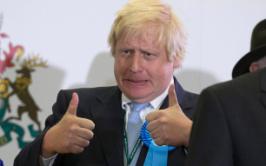 Lane rental Charges
Low Charge - £800 per day
High Charge - £2500 per day

Approximately 4 million of km of pipes and cables 
	requiring maintenance and repair

Around 4 million works per annum

Undertaken by circa 250 Utility Companies; 200 Highway Authorities and 1000 Contractors

Congestion cost as a result of Road Works in the UK is estimated at £4.3 Billion.

The Councils have been given the right to charge for lane rentals, etc direct to the Utility Companies & Contractors
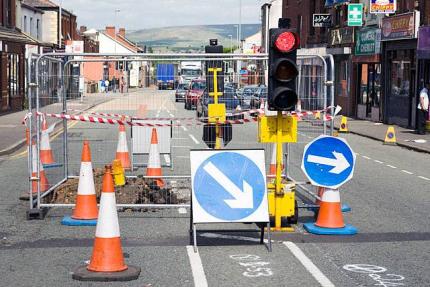 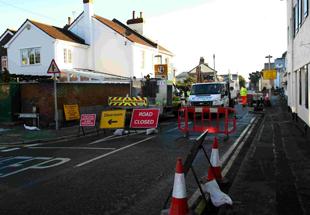 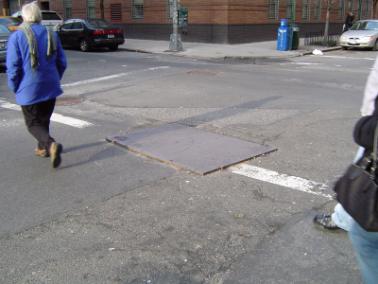 London Plating Workshop  Developing new plating technology  Adrian Wathen	- Best Practice Engineer
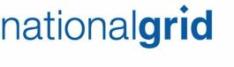 Challenge from Mayor of London to reduce congestion caused by Road works – 

Adrian Wathen of National Grid extensively worked towards reducing congestion
by utilising existing technology of modular road plates and doing so without the
necessary heavy plant that is usually required with heavy steel road plates when
delivered and fixed to the road surface.

Existing technology
	Traditional Road Plates
	Composite Road Plates for RDXing’s
	Trenchlink System

Testing	Road Crossings

Using Industry experts at Transport Research Labs to assist with the test programme,
the testers settled on 4No. Independent tests:
Test 	PTV Skid Resistance
	40kn Central Point Load Test
	Ultimate Load test
	Cyclic load test based on standard axle load

Life of Road Plates
	Type 1, 2 & 3 classified roads
London Plating Workshop
Phase 2 – Testing
Cyclical loading test
Plate layout
London Plating Workshop
Phase 2 – Next Steps
Following the successful outcome of the test programme National Grid  are;

Proceeding with a number of field trials of the tested products to determine  user acceptance in the working environment

Pursuing hire agreements via our Global Procurement Department

Developing a new internal specification for road plating based on the  outcomes of the test programme
The brief - Quick win in reducing congestion QWIRC3
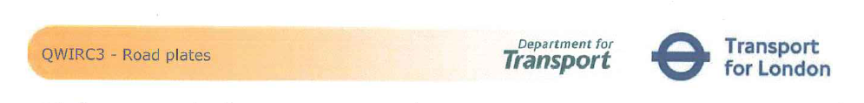 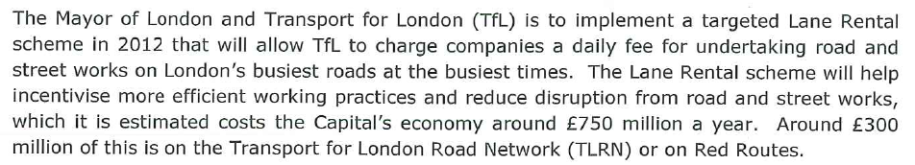 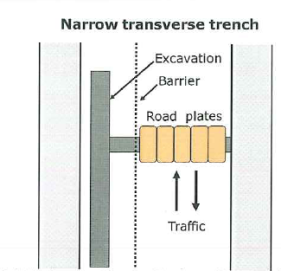 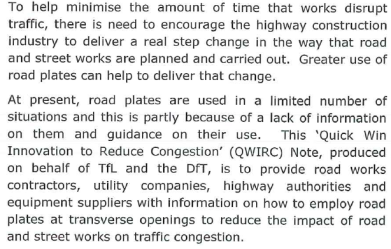 The Brief – Quick win in reducing congestion QWIRC3
Transport for London (TfL) encourages the use of plates to reduce congestion in the
capital and other areas of the U.K. They have recently invested over £1million to find a
solution for covering excavations, through trials at TRL. 
(please see Test Results and Approvals – QWIRC3)

When tested road plates needed to be capable of safely supporting a load of 5.75tonnes
single wheel load. 

Any locking mechanism would also need to withstand these loads and directional force in
order to maintain a good contact with the road surface at all times. The Radlock Series
15 can withstands this load, and after 65,000 passes there were no signs of any fatigue on
the Radlock Locking mechanism.
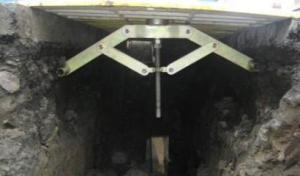 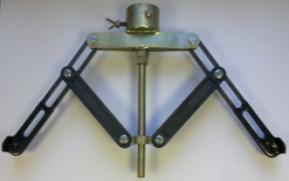 TRL Product tested on Transport Reserach Laboratory test rig and track
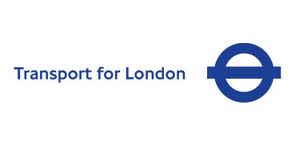 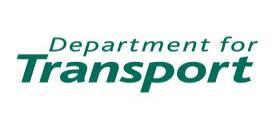 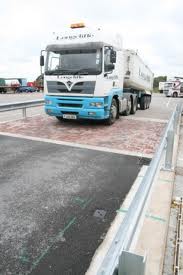 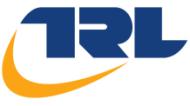 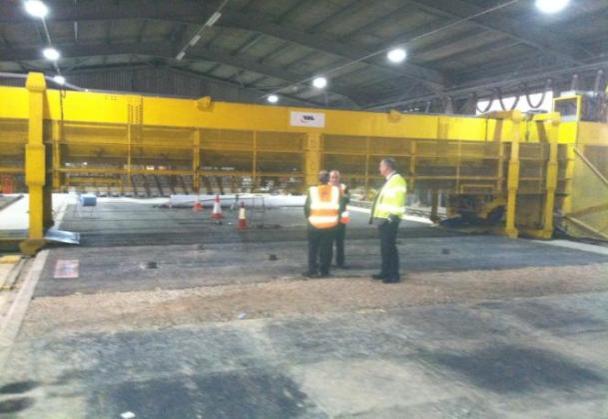 The ONLY composite carriageway system approved for use by TfL for road crossings, linear trenches and core & vac uses across the TLRN.
Transport for London have granted the Radlock Carriageway System approval for use across the TLRN.
The Brief – Quick win in reducing congestion QWIRC3Safety at Street Works and Road Works – A Code of Practice
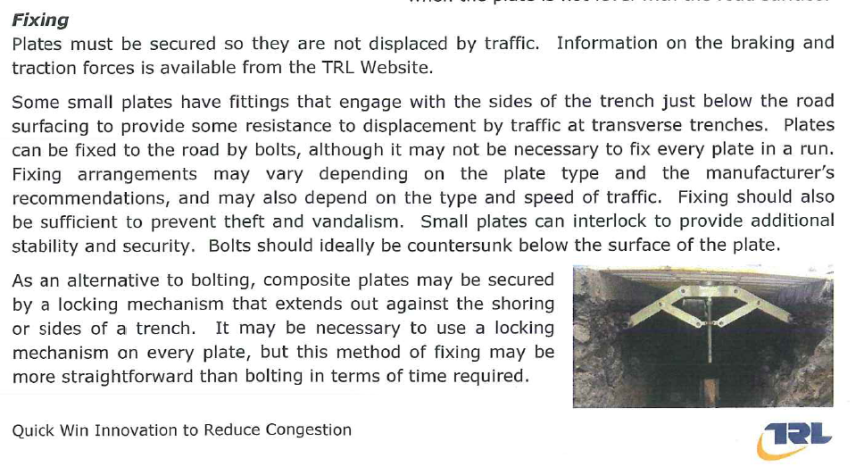 Safety at Street Works and Road WorksA Code of Practice
Safety at Street Works and Road WorksA Code of Practice
Safety at Street Works and Road WorksA Code of Practice
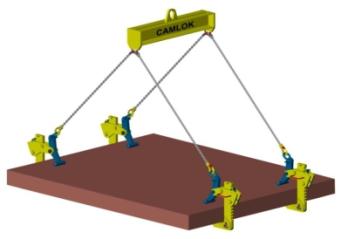 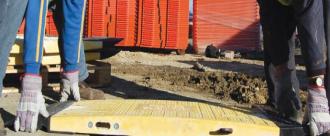 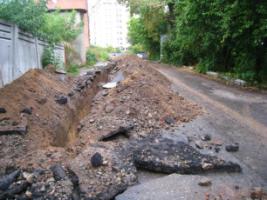 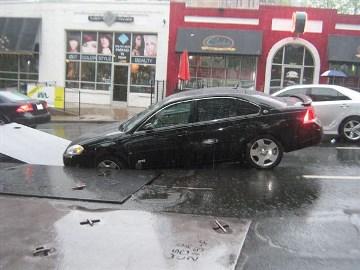 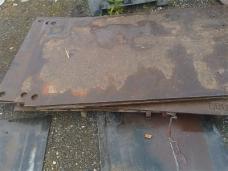 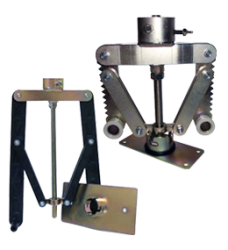 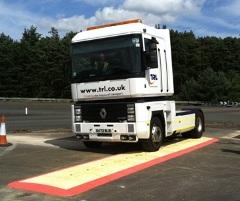 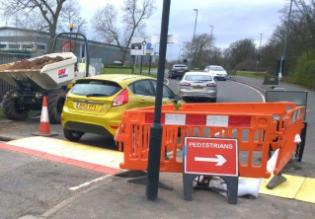 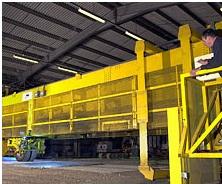 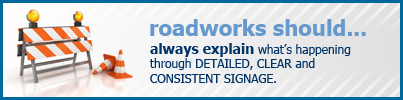 How can we help the Utility Companies & Contractors?
Reducing of carriageway occupation at peak period – minimises lane rental charges but may increase labour cost

Plating Techniques to help in handing carriageway back during peak hours

Allows Site Operatives to quickly engage on site rather than when reinstatement has been used and the trench to be re-excavated – allows shorter work duration

Quicker, Safer method of plating over trenches and open excavations
7m RDXing = 15minutes / 2 Man Lift

Less Spoil to be removed from site – no expensive cut backs and extra over ‘black top’ reinstatement

Less Reinstatement Costs, Cut back costs

No use for Hiab or Heavy Lifting machinery to lift in to place and remove off site

Reduction of works duration
Labour force more productive – less time to plate open trenches, therefore allowing more ‘working’ time

Less disruption to travelling public
Peak periods allowed for and trenches secure

Pedestrians allowed to walk across a secured footway board 
Safety at Street Works and Road Works – A Code of Practice
How can we help the Utility Companies & Contractors?
The Only Composite Carriageway System tested and approved for use on the Transport London Road Network (TLRN) for Linear, Core & Vac and Transverse trenches

65000 passes of up to 5.5tonnes – Severe testing (TRL)
Pavement Testing facility on Super Single Wheel Axle

 Lightweight Carriageway System
2 Man lift (manhole key operation)
Road Plate Weight 46kg (Inner Board) / 48.7kg (End Board)

Delivery to Site by Pick Up or similar 
(whole system 7.2m = 655kg)

Theft issue reduced if not eradicated
no sell on value / cannot remove from trench once Radlock’d

Rigorously Tested and Approved by Transport for London
	Department for Transport

44 tonne Maximum Vehicle Weight capacity
point load of 23.5t achieved
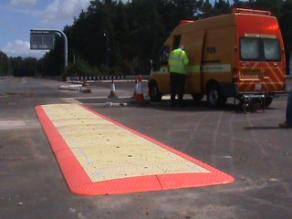 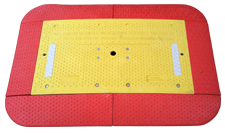 How can we help the Utility Companies & Contractors?
Fixed in place without drilling into the Carriageway

Reduces Reinstatement costs

Skid Resistance for all traffic and pedestrians

Capable of spanning a trench width of 700mm

Decreases unacceptable noise levels when driven over –Public nuisance 

Reduces Insurance claims for accidents caused by movement of boards

Complies with National Grid T/SP/E/42 specification

TRL have given this product a 3 year minimum lifespan 
(based on Type 1 Roads, and it is anticipated that much of their use will also be on Type 3 / 4 roads thus extending that period (R W Jordan & C Sadat-Shafaee – TRL)
Radlock Introduction
Although current methods are used across the Industry, these can represent:-

Hazard to both workers and members of the public 

Removal by vandals especially footpath boards.

Cost of replacing footpath boards or steel road plates if they are stolen 

With steel road plates – cost of repeated anti skid coating renewal

No Heavy Lifting equipment required – Simple 2 Man Lift using Manhole Keys.

Securing the boards with nails or screws could end up with:
expensive cutback on reinstatements
replacement boards 
injuries to members of the public



This method reduces plant, labour and material costs all in one system
PLEASE SEE COST ANALYSIS ON RADLOCK TESTS & APPROVALS PAGE
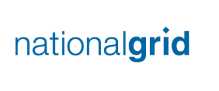 Radlock Carriageway & Footpath System
Almost 33,000 people get hurt each year walking on the British roads with Falls on Public Footpaths 

Pedestrian accidents can be avoided. It goes without 
saying that most of the pedestrian accidents taking place 
all over the world are caused because of negligence.
 
The injuries caused by faulty footpaths could range from 
minor bruises to near fatal ones where a person may possibly
even lose their life after falling in a deep, open excavation.
 
Injuries caused due to the pavement fall:-
Foot injuries
Ankle injuries
Knee Injuries
Back and Neck injuries
Radlock System
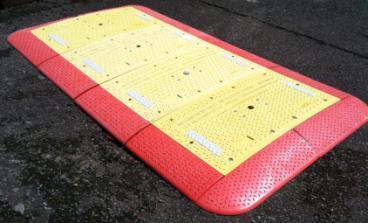 Advantages of Radlock:

Robust construction from steel  / 
	coated steel legs and Norel 6 grade 
	plastic (Series 12) make it durable and hard 
	wearing

Quick & Easy to use -  
	simple lock and key mechanism using a
	standard ‘T’ bar or 24mm Socket with Speed brace
	carried by the majority of utility contractors

Can be used in any ground type.
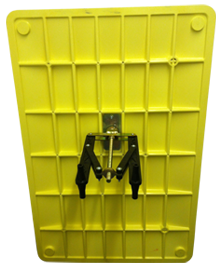 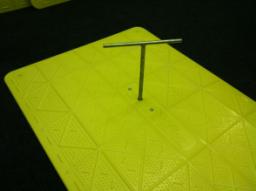 Radlock System
Advantages of Radlock:

Secure - Once in place it cannot be
	removed without the key


Versatile design for use in excavations
	of 200/250mm - 1050mm
		(bespoke designs available)


Detaches from board to allow easy
	stacking when not in use.







PATENTED DESIGN
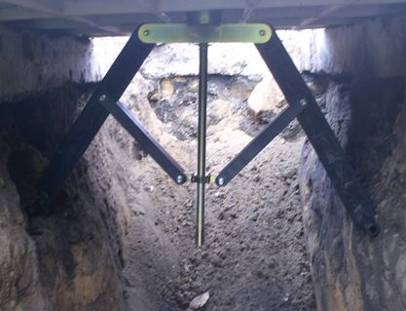 Radlock Test Results & Approvals (click on  each heading to view document)
Transport for London / Transport Research Laboratory (SHORT REPORT)

Department for Transport – Traffic Advisory Leaflet
Using road plates at road works

Cost Analysis
Radlock Composite Carriageway System –v- Traditional Steel Road Plates

QWIRC3 – Use of Road Plates

QWIRC3 – Radlock use of TRL’s Pavement Test Facility

Test Report on Skid Resistance Levels

National Grid – Development of New Plating Technology
Produced by Adrian Wathen

Richard Jordan (TRL) – Road Plates Presentation

National Grid – T/SP/E/42 Specification

Instruction Manuals
Carriageway System
Footpath System
Approvals & Customers within the U.K.
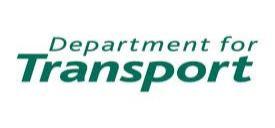 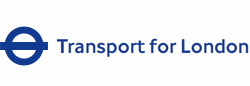 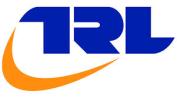 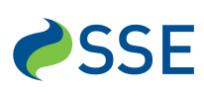 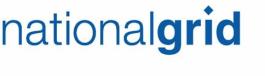 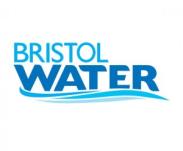 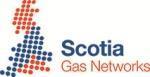 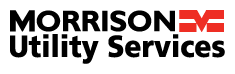 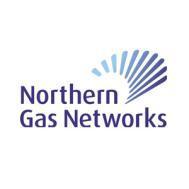 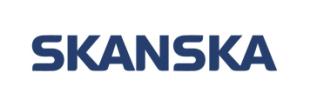 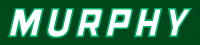 STEPHEN HILTON
stephen@radlock.co.uk
07507-998825
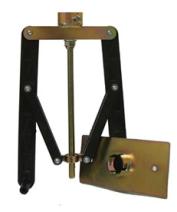